I-SINH SẢN LÀ GÌ?
Sinh sản là một trong những đặc trưng cơ bản của cơ thể sống.
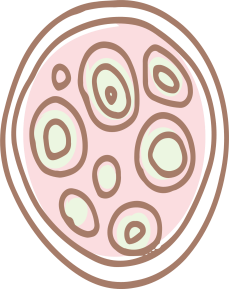 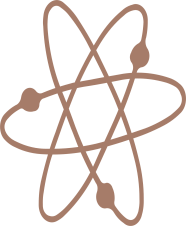 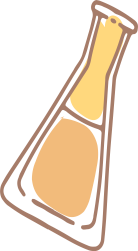 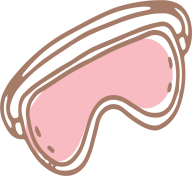 CHƯƠNG X: SINH SẢN Ở  SINH VẬT
BÀI 39:
SINH SẢN VÔ TÍNH Ở SINH VẬT
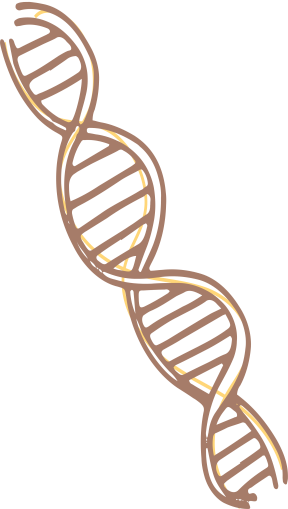 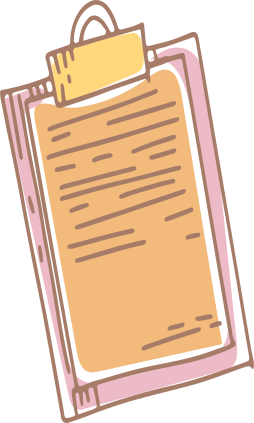 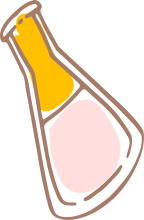 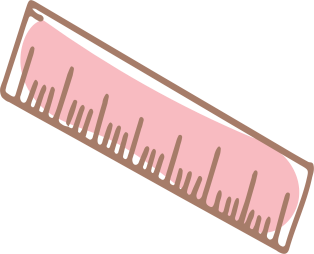 I-SINH SẢN LÀ GÌ?
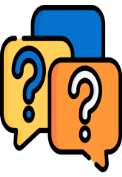 Quan sát hình và kết hợp kiến thức đã biết, hãy nêu khái niệm sinh sản và lấy ví dụ ?
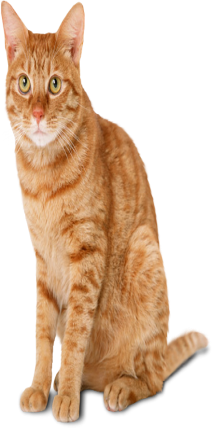 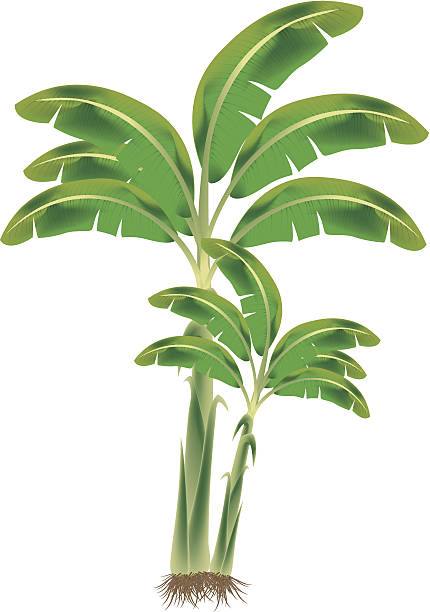 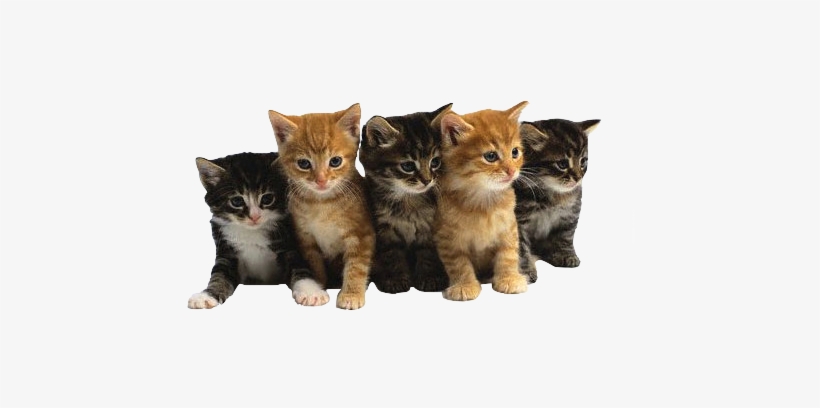 Sinh sản ở mèo
Sinh sản ở cây chuối
Sinh sản là quá trình tạo ra những cá thể mới, đảm bảo sự phát triển liên tục của loài.
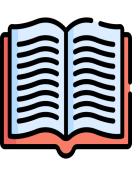 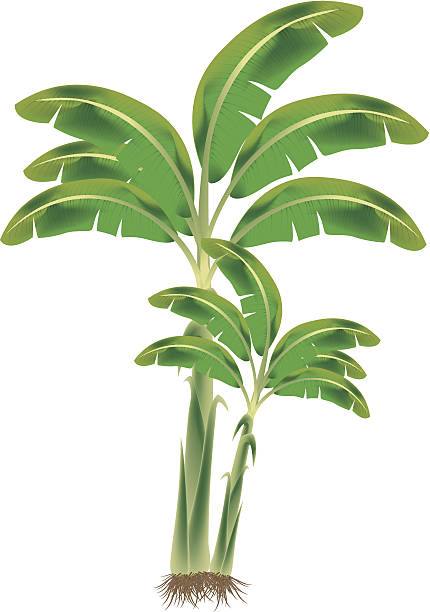 Ví dụ: Gà đẻ trứng 
        mèo đẻ con, 
   chuối sinh sản bằng thân  củ
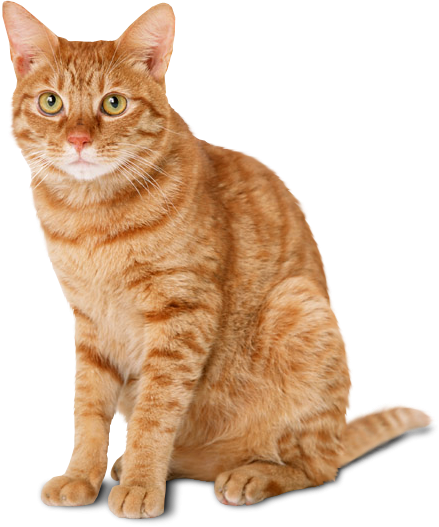 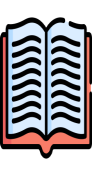 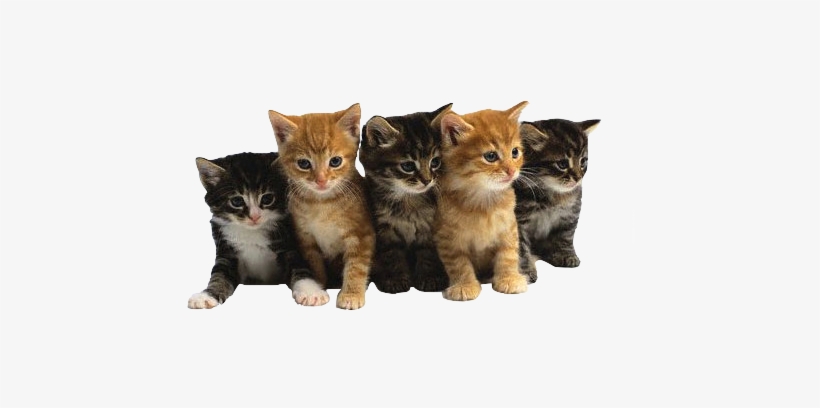 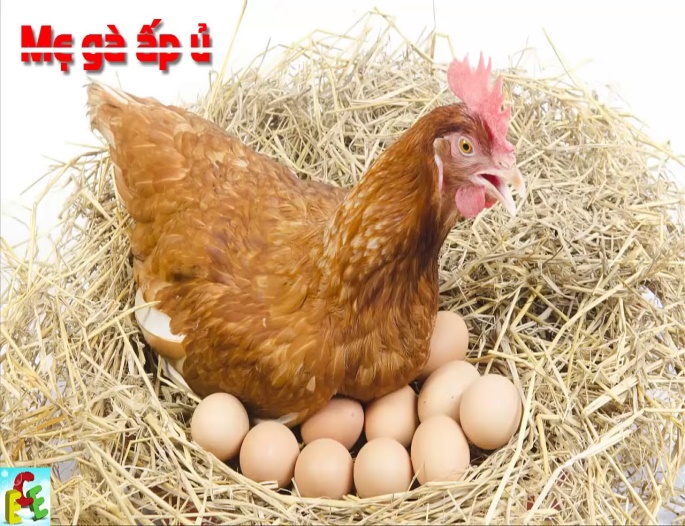 Sinh sản ở cây chuối
Sinh sản ở mèo
Sinh sản ở một số sinh vật
Em hãy cho biết sự khác nhau  giữa sinh sản ở cây chuối và 
sinh sản ở mèo ?
Mèo bố (Đực )
Mèo mẹ (Cái )
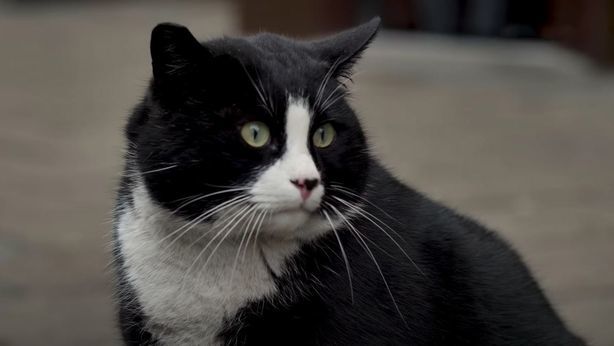 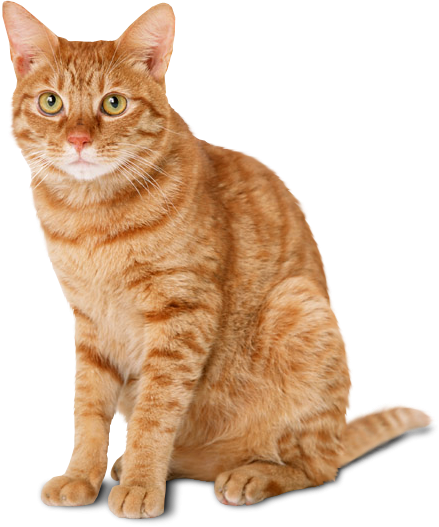 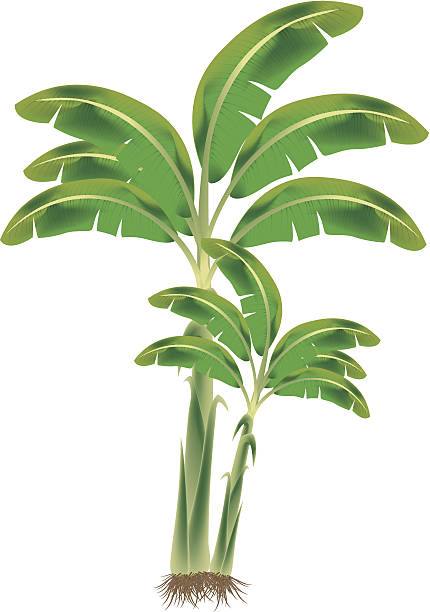 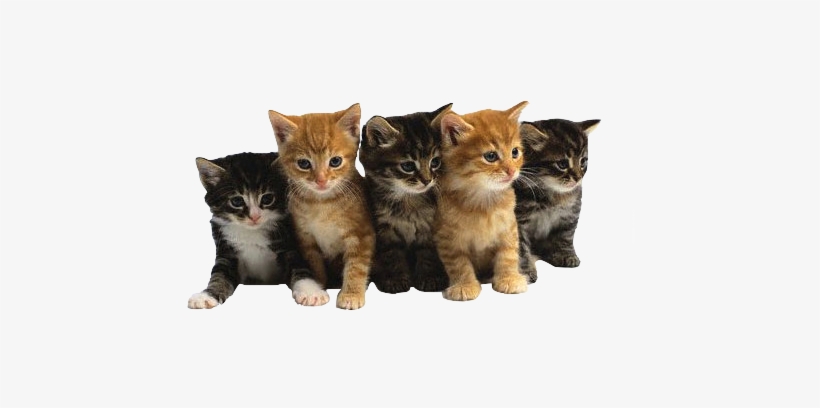 Cây mẹ (cái  )
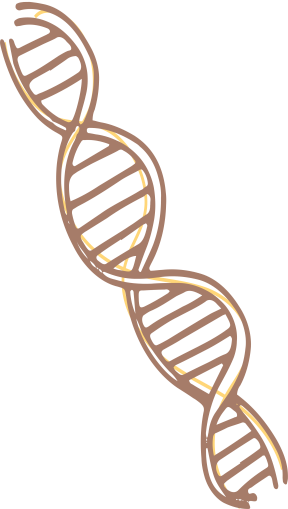 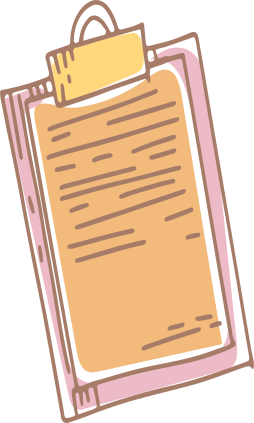 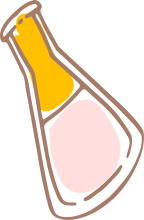 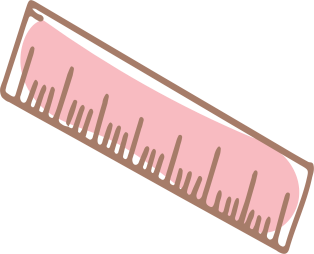 Có hai hình thức sinh sản ở sinh vật là :
sinh sản vô tính và sinh sản hữu tính.
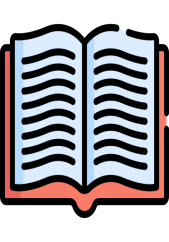 Có mấy hình thức sinh sản ở sinh vật ?
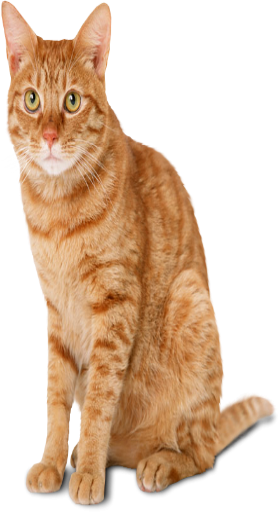 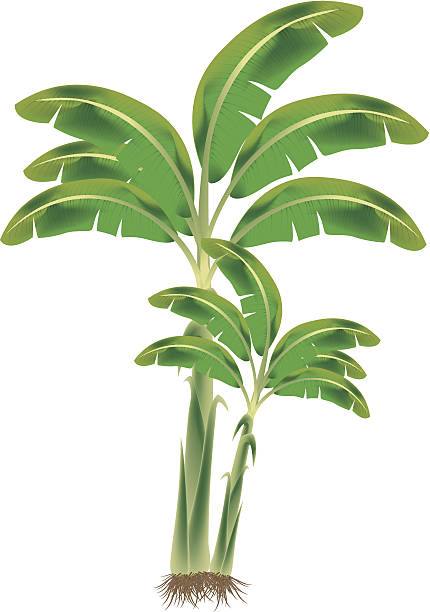 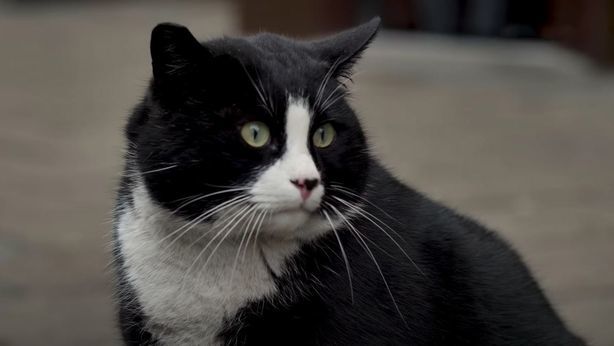 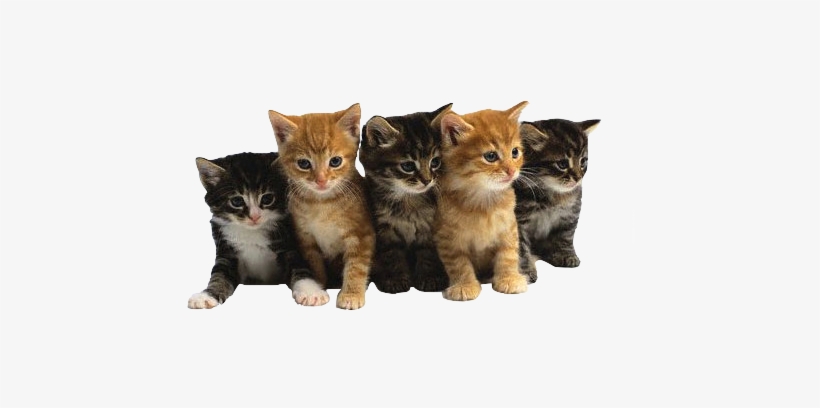 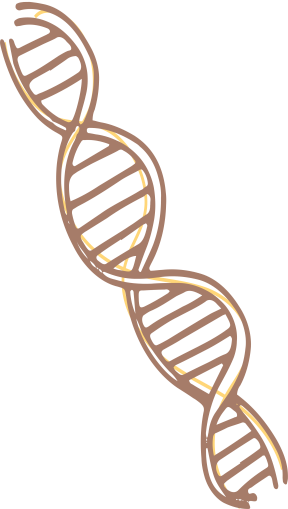 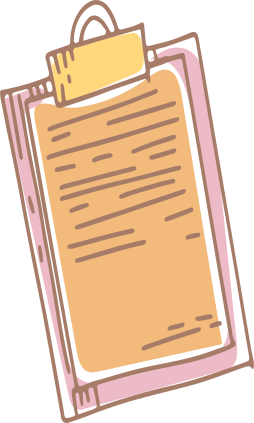 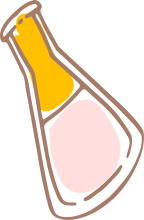 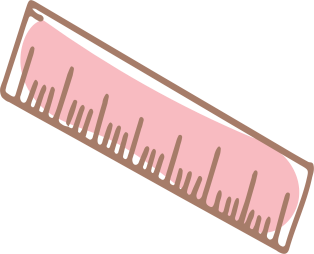 II - SINH SẢN VÔ TÍNH
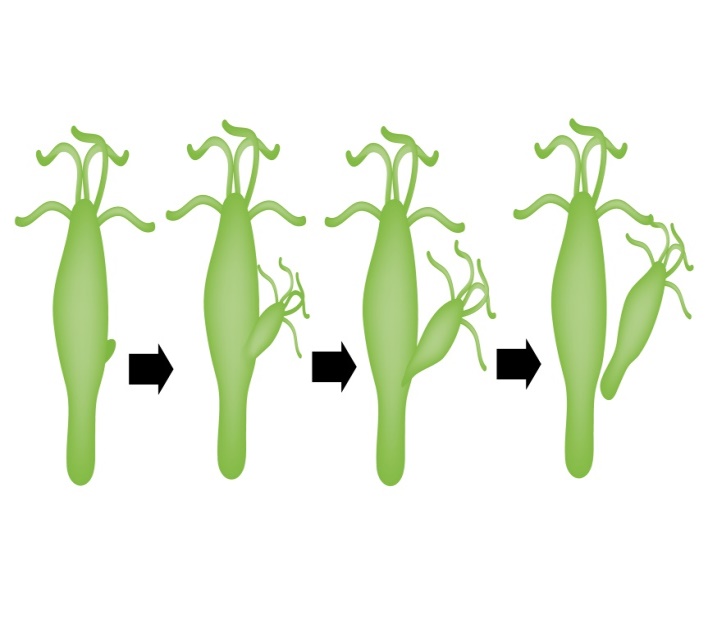 Thảo luận nhóm:
Câu hỏi 1: Quan sát hình kết hợp đọc thông tin phần II, xem video đánh dấu X vào ô phù hợp:
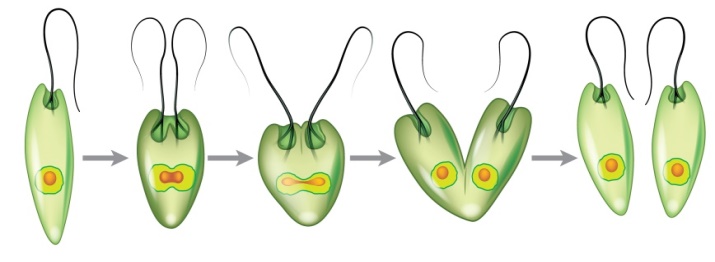 Sinh sản vô tính ở trùng roi xanh
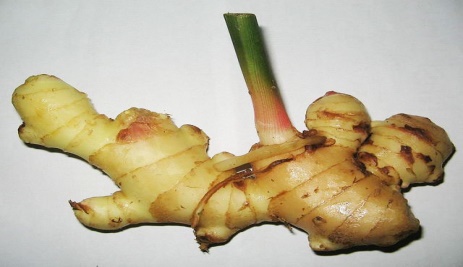 Sinh sản vô tính  ở cây gừng
Sinh sản vô tính ở thủy tức
Câu hỏi 2: Dựa vào kết quả ở câu hỏi 1, em hãy nêu các đặc điểm của sinh sản vô tính?
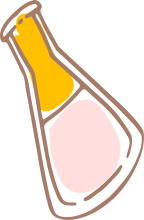 II - SINH SẢN VÔ TÍNH
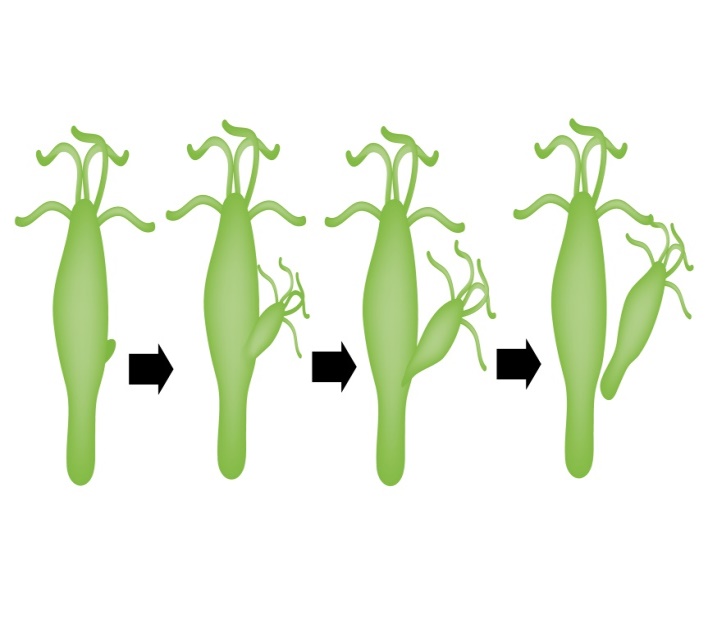 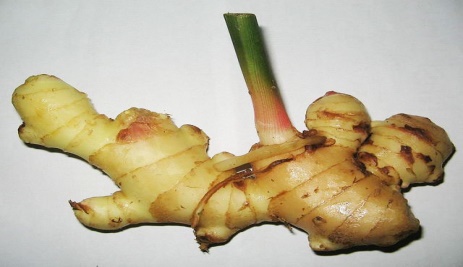 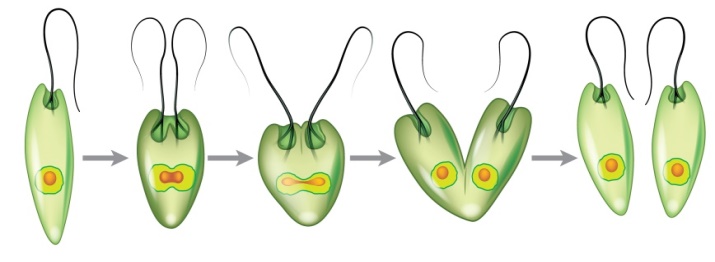 Sinh sản vô tính ở trùng roi xanh
Sinh sản vô tính  ở cây gừng
Sinh sản vô tính ở thủy tức
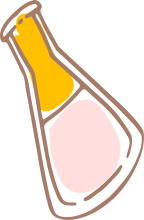 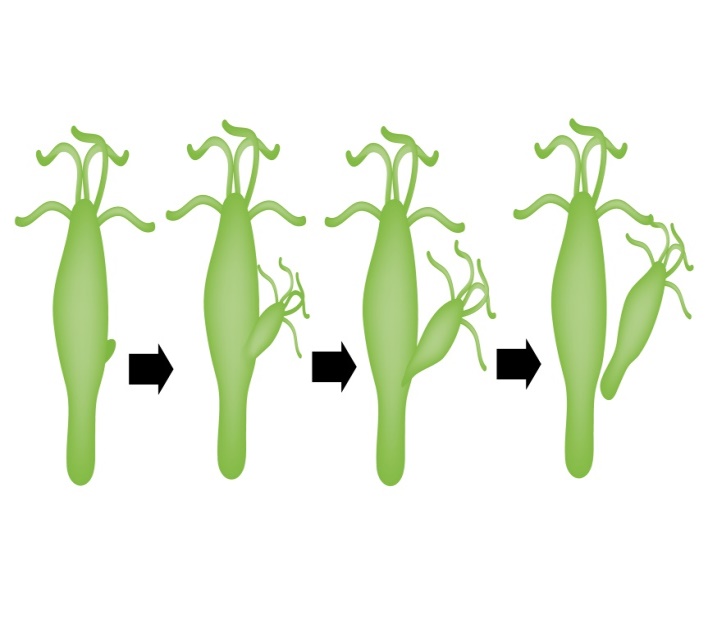 Thảo luận nhóm:
Câu hỏi 1: Quan sát hình kết hợp đọc thông tin phần II, xem video đánh dấu X vào ô phù hợp:
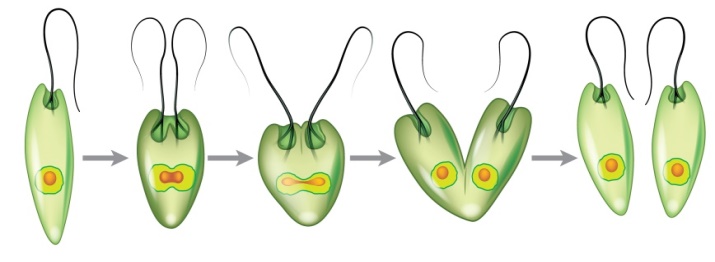 Sinh sản vô tính ở trùng roi xanh
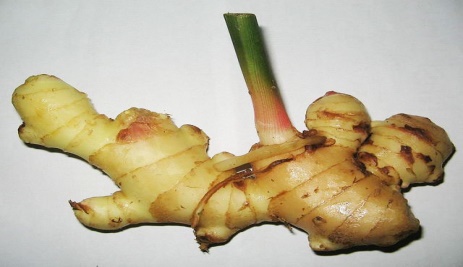 Sinh sản vô tính  ở cây gừng
Sinh sản vô tính ở thủy tức
Câu hỏi 2: Dựa vào kết quả ở câu hỏi 1, em hãy nêu các đặc điểm của sinh sản vô tính?
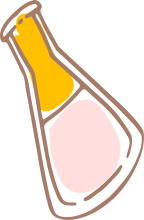 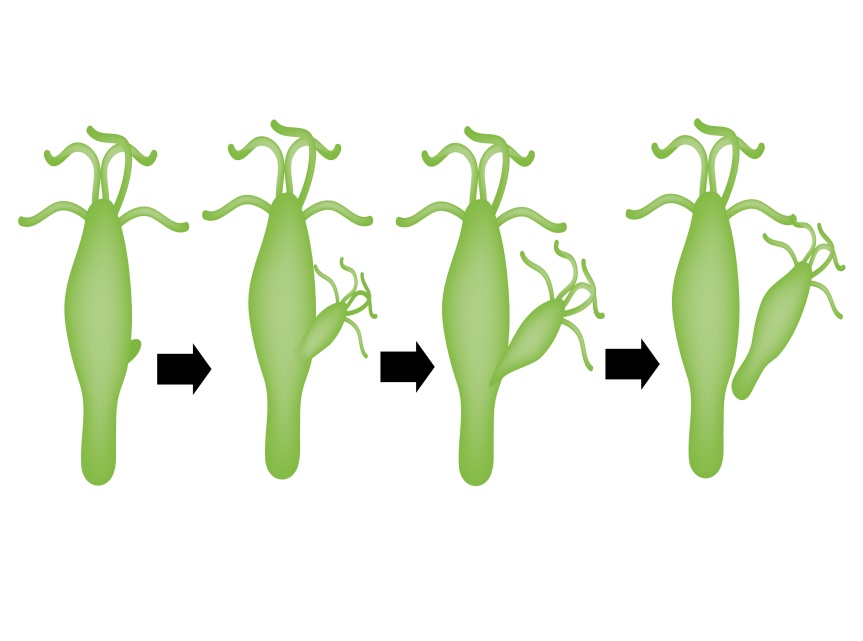 Câu hỏi 1: Quan sát hình kết hợp đọc thông tin phần II, đánh dấu X vào ô phù hợp:
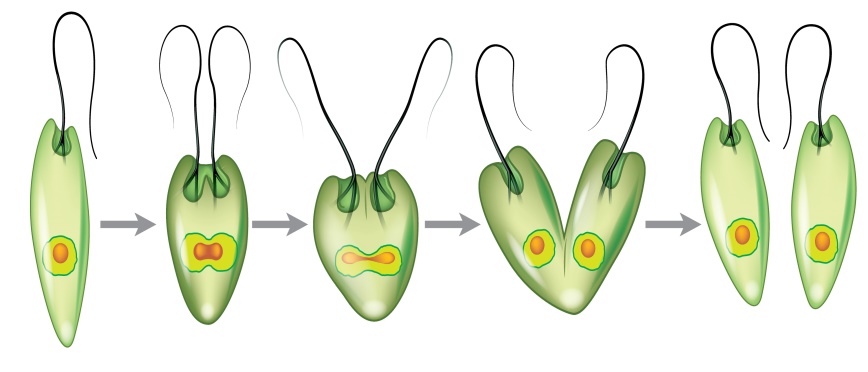 Sinh sản vô tính ở trùng roi xanh
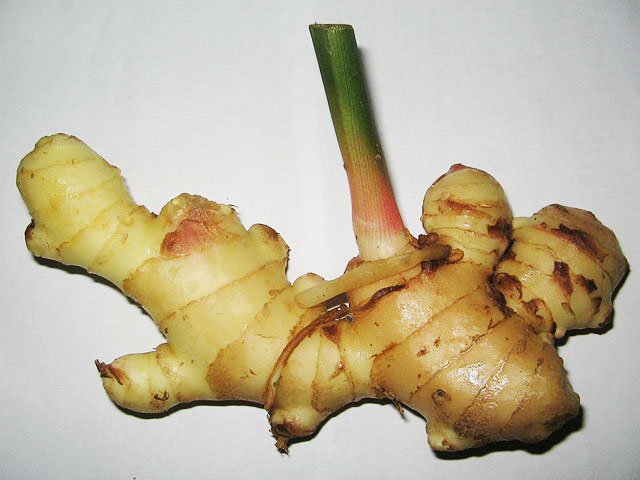 Sinh sản vô tính
ở cây gừng
X
X
X
X
X
X
Sinh sản vô tính ở thủy tức
II - SINH SẢN VÔ TÍNH
1. Khái niệm
Sinh sản vô tính là hình thức  sinh sản không có sự kết hợp 
của giao tử đực và giao tử cái, cơ thể con được tạo thành từ
 một phần cơ thể mẹ
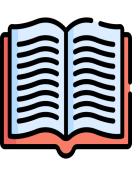 Sinh sản vô tính là gì ?
Câu hỏi 2: Dựa vào kết quả ở câu hỏi 1, em hãy nêu các đặc điểm của sinh sản vô tính ?
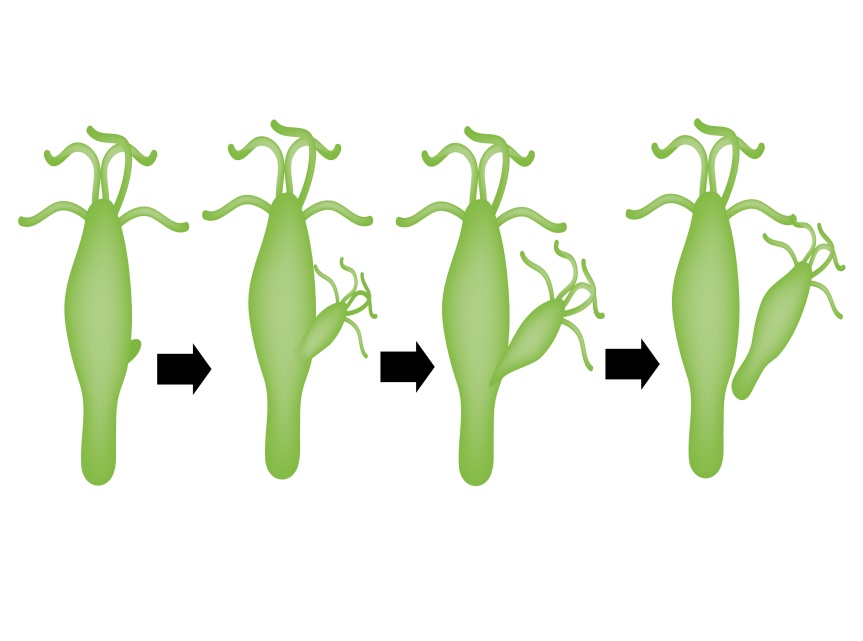 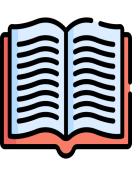 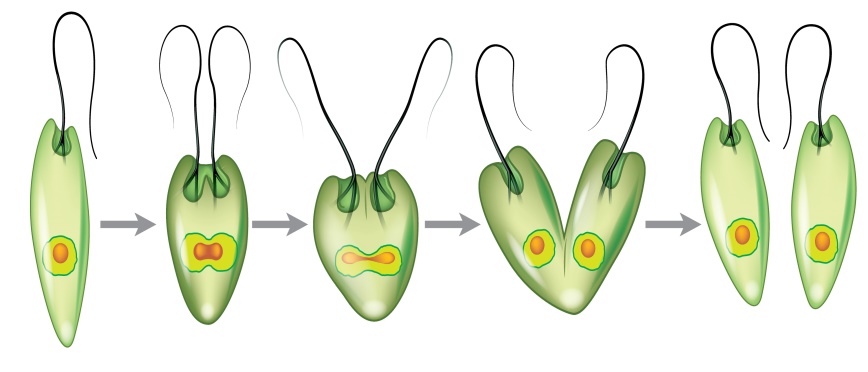 Đặc điểm của sinh sản vô tính:
- Chỉ có sự tham gia của yếu  tố cái (mẹ )
- Cơ thể con được tạo thành từ một phần của cơ thể mẹ.
- Con sinh ra giống nhau và giống cá thể mẹ.
Sinh sản vô tính ở trùng roi xanh
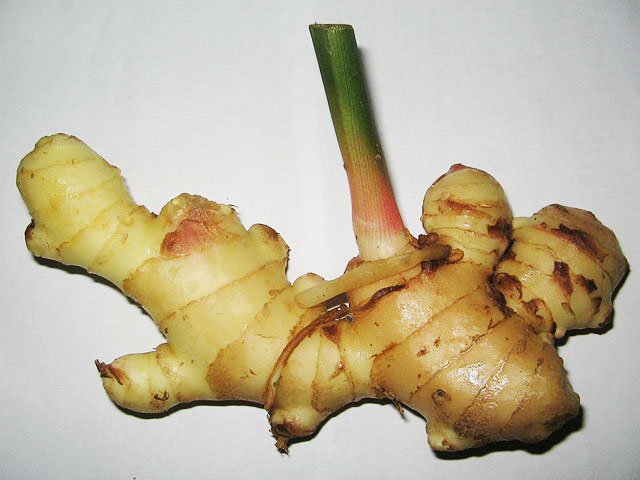 Sinh sản vô tính
ở cây gừng
Sinh sản vô tính ở thủy tức
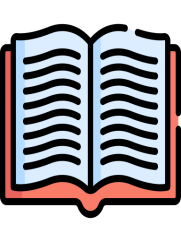 vi khuẩn, nguyên sinh vật, nấm, một số động vật và nhiều loài thực vật có hình thức sinh sản vô tính.
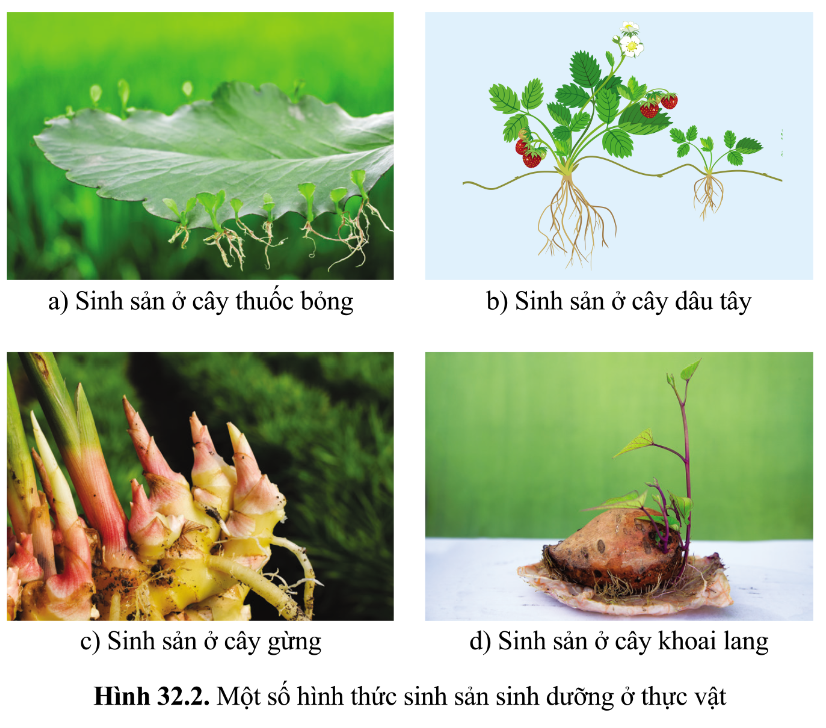 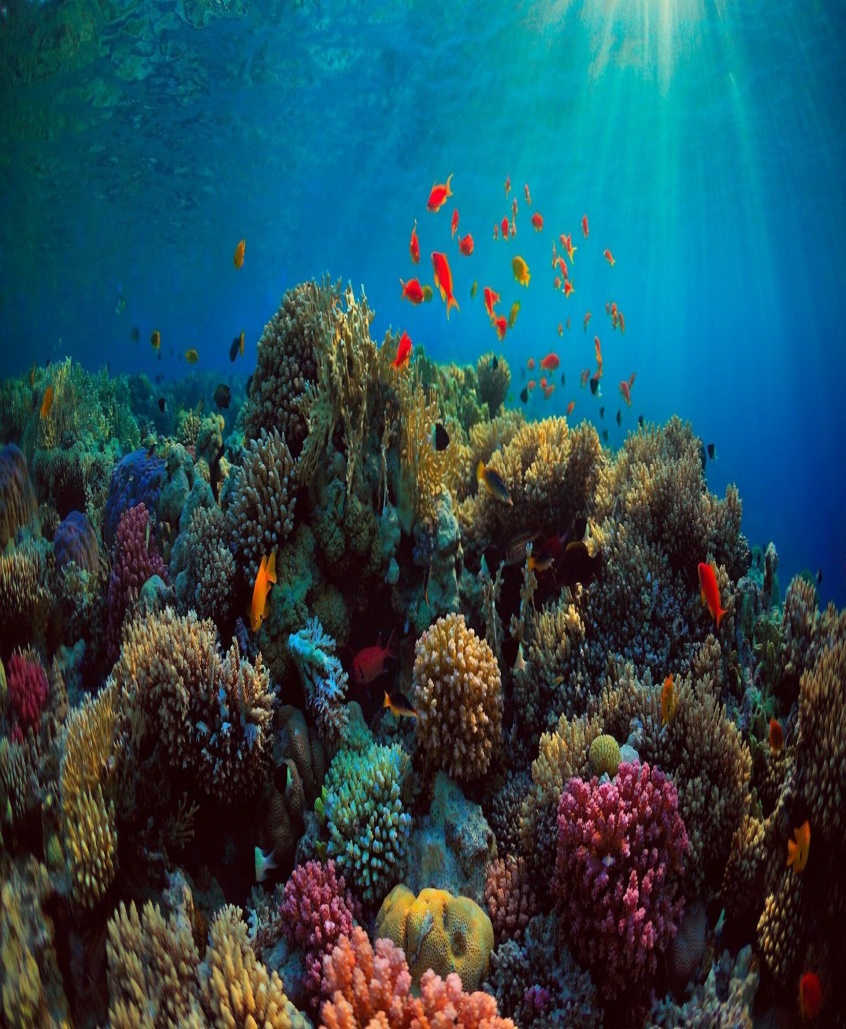 San hô
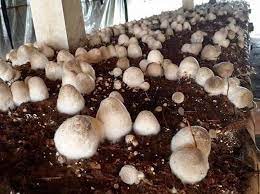 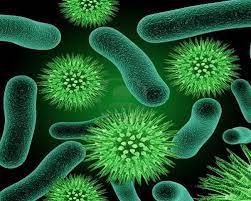 Vi  khuẩn
Nấm
BÀI TẬP VẬN DUNG Trong những loài sau loài nào có hình thức sinh sản vô tính ?Vì sao ?
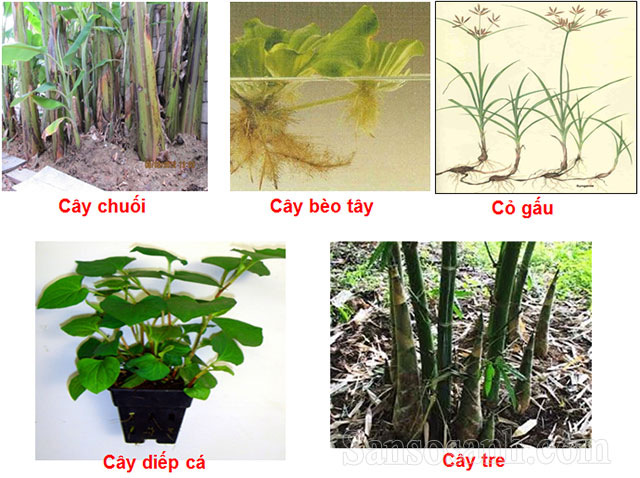 Cây bèo cái
Trong những loài sau loài nào có hình thức sinh sản vô tính ?Vì sao ?
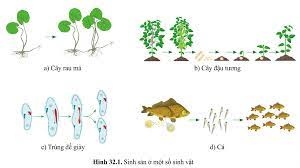 Trong những loài sau loài nào có hình thức sinh sản vô tính ?vì sao?
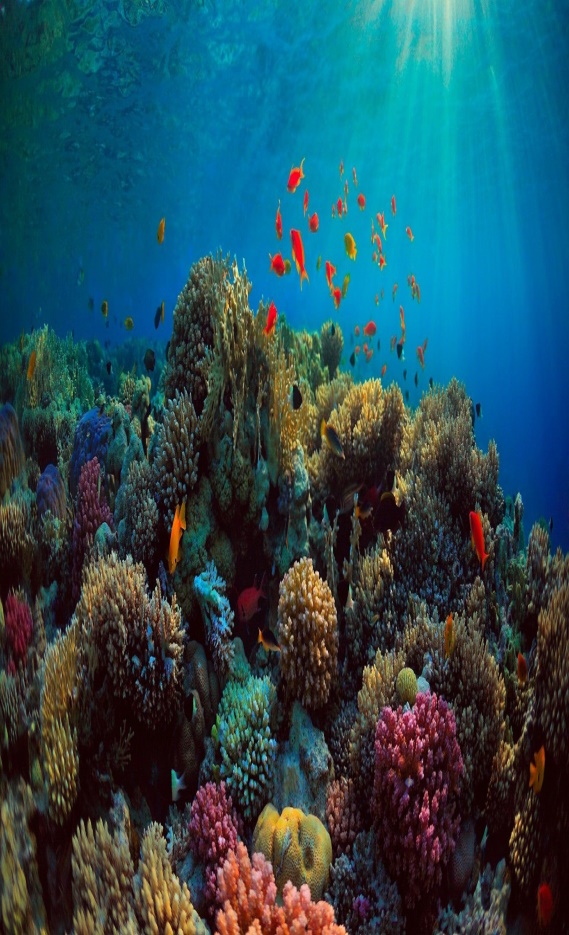 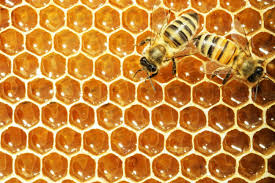 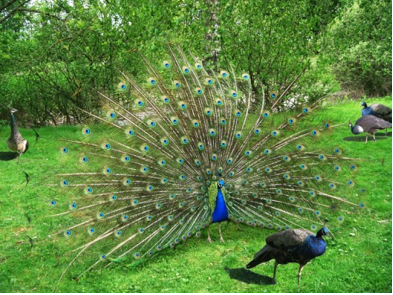 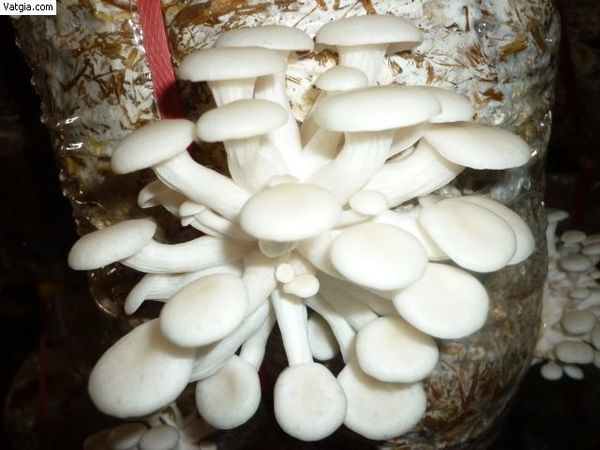 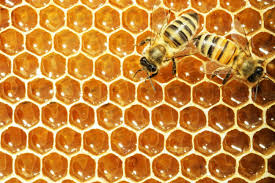 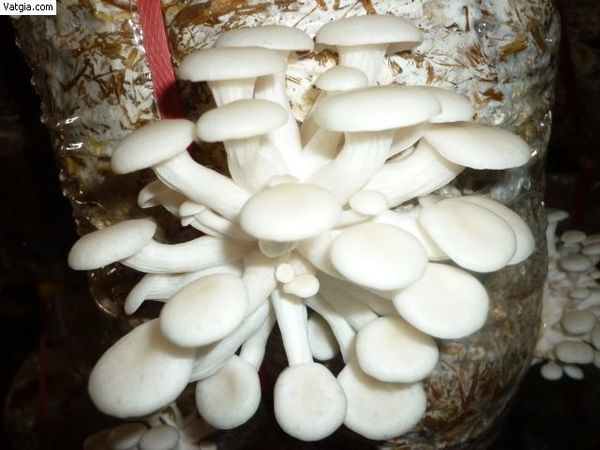 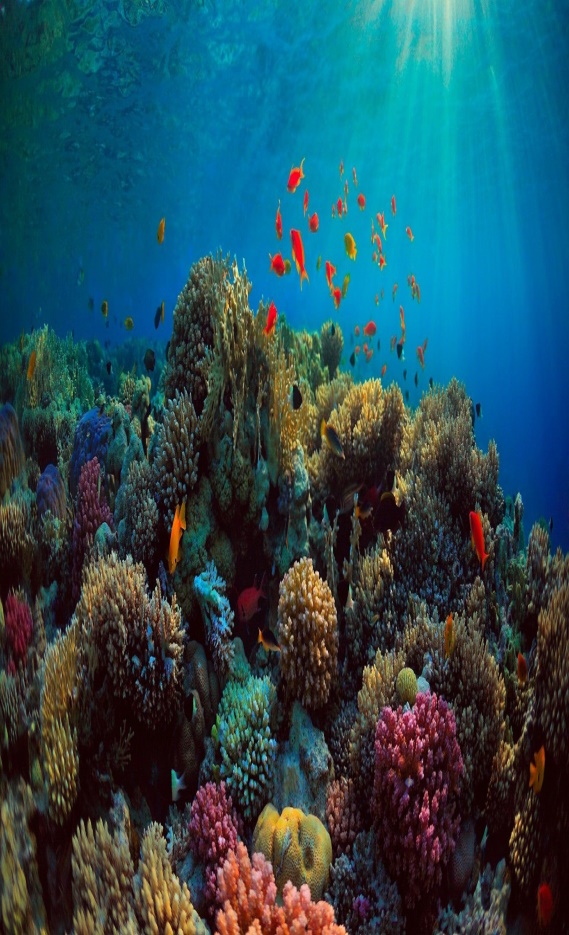 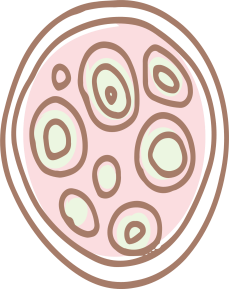 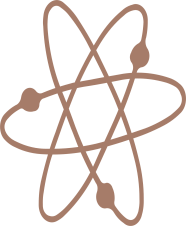 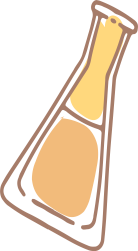 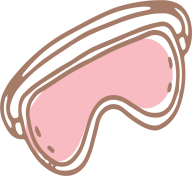 EM ĐÃ HỌC
Sinh sản là quá trình tạo ra những cá thể mới, đảm bảo sự phát triển liên tục của loài.
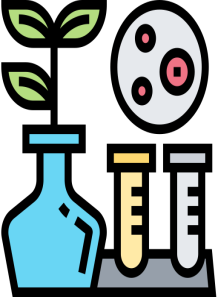 Sinh sản vô tính là hình thức sinh sản không có sự kết hợp của giao tử đực và giao tử cái.
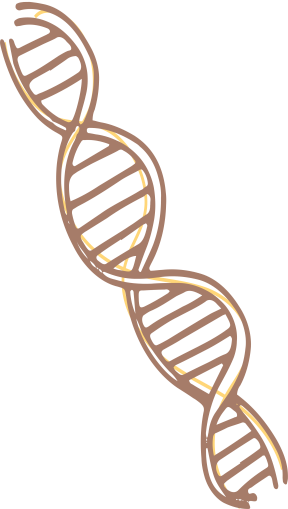 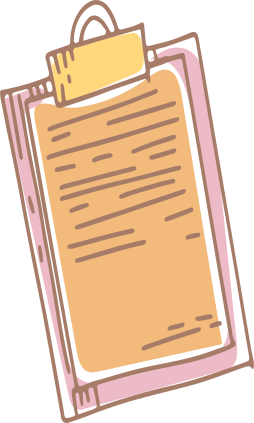 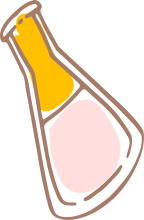 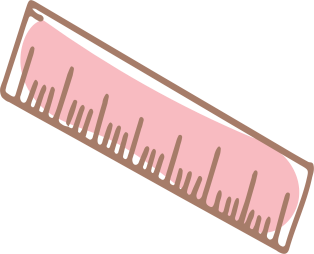 HƯỚNG DẪN VỀ NHÀ
Xem vi deo về sinh sản của sao biển ,ong ,kiến .gửi đường link đã xem 
Hoàn thành bảng 39.3